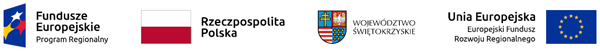 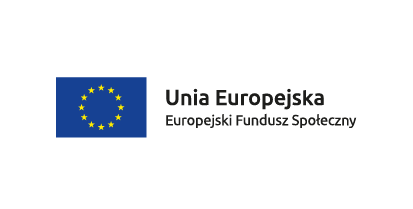 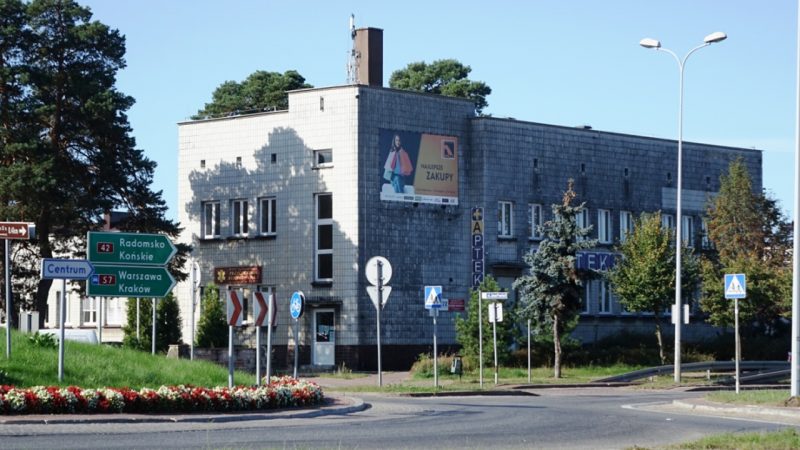 Rok funkcjonowania Dziennego Domu Opieki Medycznej w Skarżysku- Kamiennej”
Projekt „Utworzenie Dziennego Domu Opieki Medycznej w Skarżysku- Kamiennej”realizowany przez Samodzielny Publiczny Zakład Opieki Zdrowotnej „Przychodnie Miejskie”
jest współfinansowany przez Unię Europejską w ramach Europejskiego Funduszu Społecznego 
Regionalny Program Operacyjny Województwa Świętokrzyskiego na lata 2014-2020
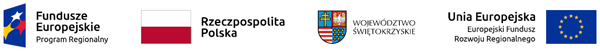 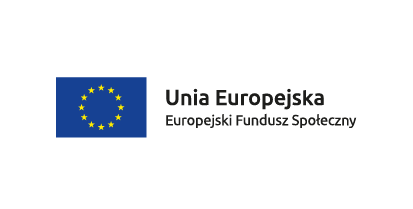 DZIŚ MIJA DOKŁADNIE ROK OD CHWILI, GDY PO RAZ PIERWSZY GOŚCILIŚMY PAŃSTWA W NASZYCH PROGACH
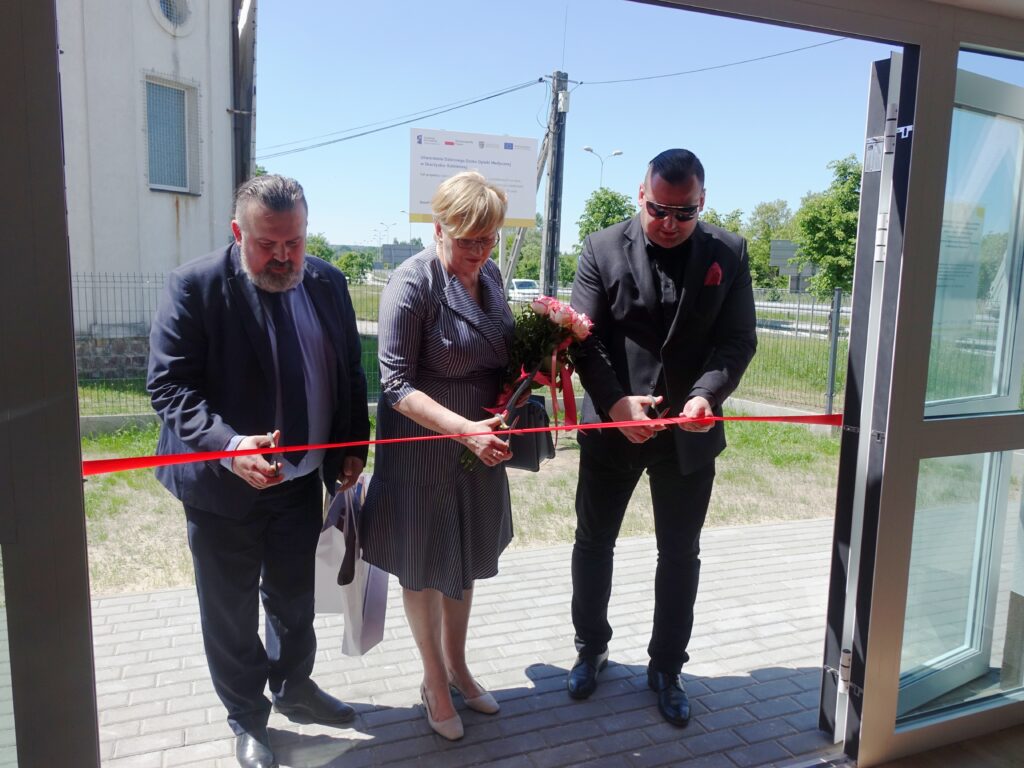 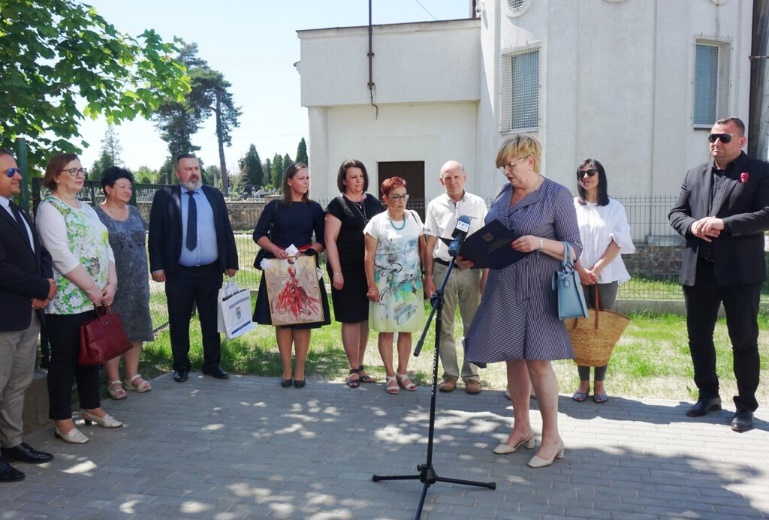 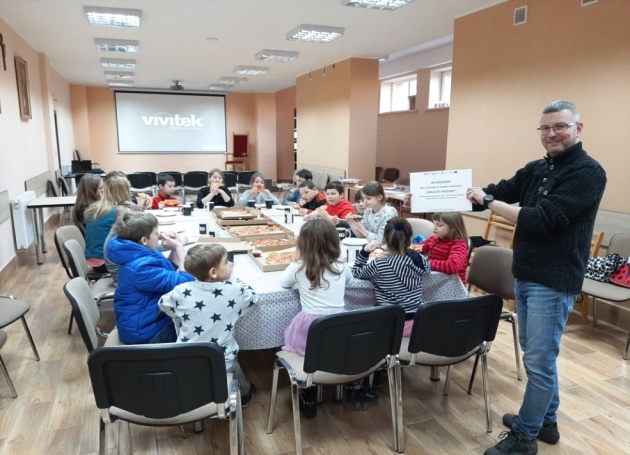 Projekt „Utworzenie Dziennego Domu Opieki Medycznej w Skarżysku- Kamiennej”realizowany przez Samodzielny Publiczny Zakład Opieki Zdrowotnej „Przychodnie Miejskie”
jest współfinansowany przez Unię Europejską w ramach Europejskiego Funduszu Społecznego 
Regionalny Program Operacyjny Województwa Świętokrzyskiego na lata 2014-2020
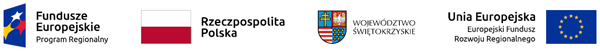 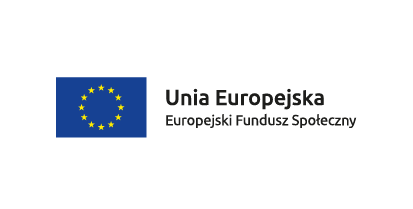 To był dla nas bardzo ważny rok, obfitujący w ważne wydarzenia..

WIERZYMY, ŻE CHOĆ PRZYSZŁO NAM GO REALIZOWAĆ W BARDZO TRUDNYCH WARUNKACH 
ZWIĄZANYCH Z PANDEMIĄ COVID-19, 
TO JEDNAK JEGO POZYTYWNE EFEKTY, 
KTÓRE MY I NASI PACJENCI JUŻ DOSTRZEGAJĄ,
ZAOWOCUJĄ NA PRZYSZŁOŚĆ 
Projekt „Utworzenie Dziennego Domu Opieki Medycznej w Skarżysku- Kamiennej”realizowany przez Samodzielny Publiczny Zakład Opieki Zdrowotnej „Przychodnie Miejskie”
jest współfinansowany przez Unię Europejską w ramach Europejskiego Funduszu Społecznego 
Regionalny Program Operacyjny Województwa Świętokrzyskiego na lata 2014-2020
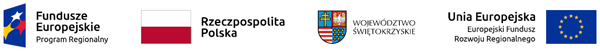 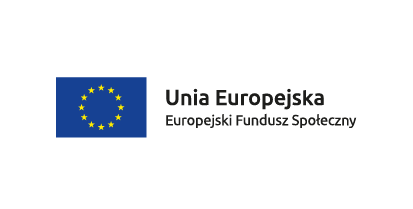 DOSTOSOWALIŚMY BUDYNEK, w którym znajdują się pomieszczenia DDOM (I piętro) do potrzeb osób o ograniczonej sprawności ruchowej, w tym osób z niepełnosprawnościami, a pomieszczenia wyposażono w niezbędny sprzęt
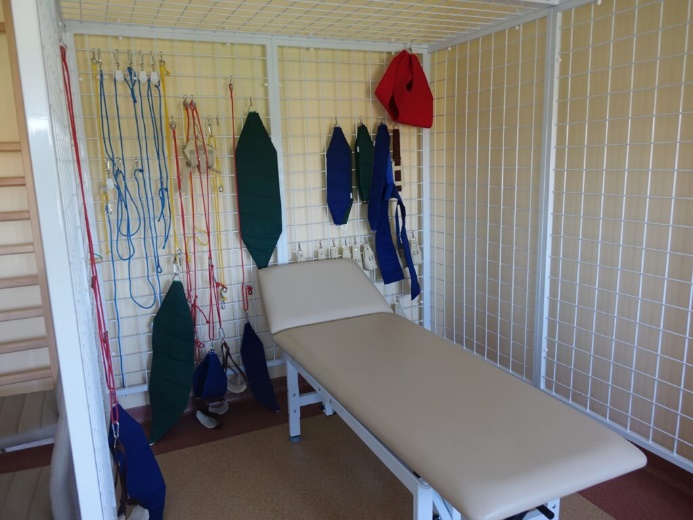 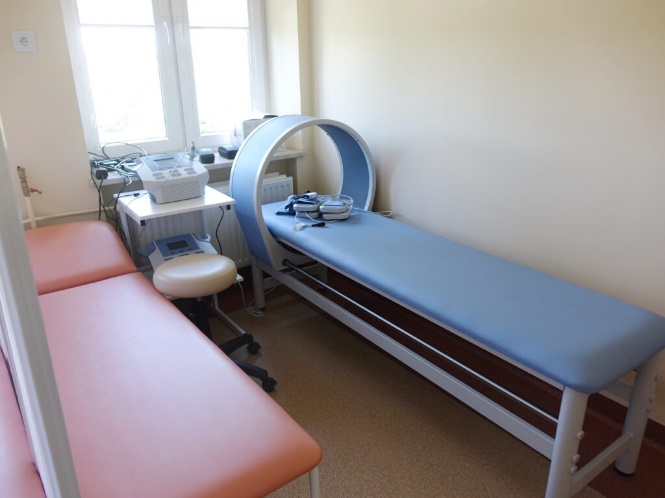 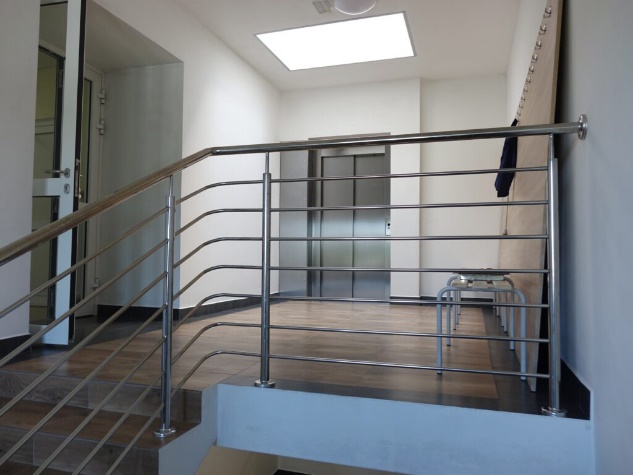 Projekt „Utworzenie Dziennego Domu Opieki Medycznej w Skarżysku- Kamiennej”realizowany przez Samodzielny Publiczny Zakład Opieki Zdrowotnej „Przychodnie Miejskie”
jest współfinansowany przez Unię Europejską w ramach Europejskiego Funduszu Społecznego 
Regionalny Program Operacyjny Województwa Świętokrzyskiego na lata 2014-2020
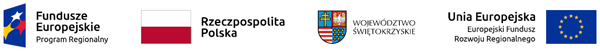 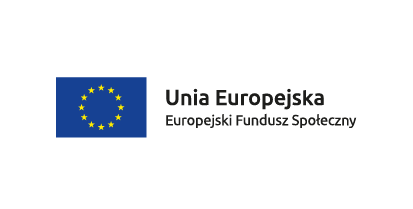 UTWORZYLIŚMY PUNKT INFORMACYJNO- KONSULTACYJNY
- miejsce pierwszego kontaktu dla potencjalnych pacjentów/tek i ich rodzin, 
-miejsce działań stymulujących pacjentów DDOM do samodzielnej pracy, monitorowania stanu zdrowia oraz wsparcia opiekunów
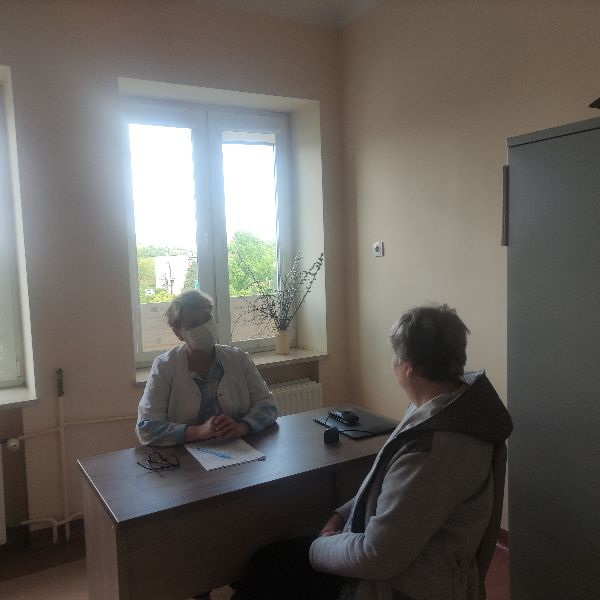 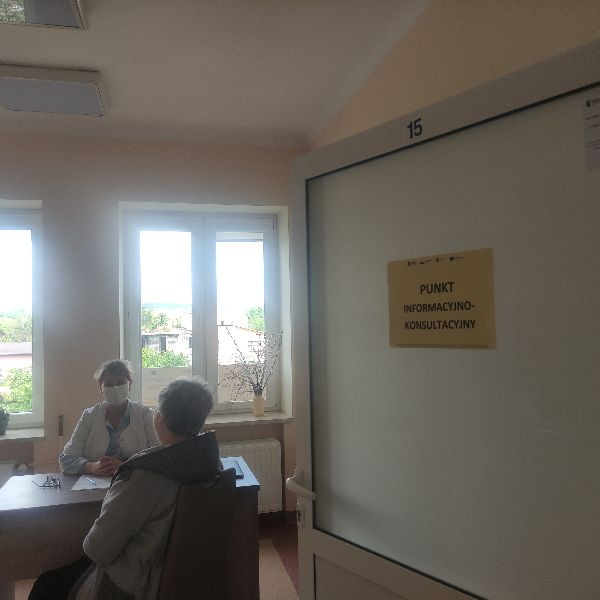 Projekt „Utworzenie Dziennego Domu Opieki Medycznej w Skarżysku- Kamiennej”realizowany przez Samodzielny Publiczny Zakład Opieki Zdrowotnej „Przychodnie Miejskie”
jest współfinansowany przez Unię Europejską w ramach Europejskiego Funduszu Społecznego 
Regionalny Program Operacyjny Województwa Świętokrzyskiego na lata 2014-2020
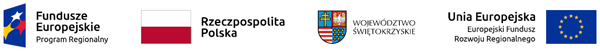 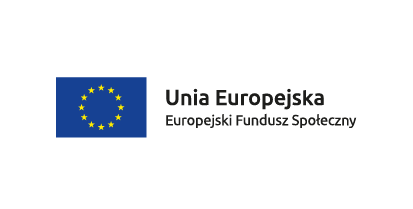 REALIZUJEMY KOMPLEKSOWE WSPARCIE MEDYCZNE I SPOŁECZNE
w oparciu o indywidualny plan terapii stworzony dla każdego pacjenta/tki przez wielozadaniowy zespół terapeutyczny.
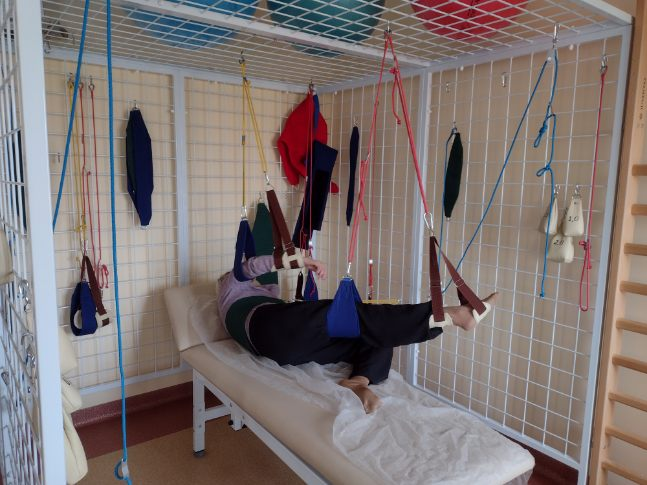 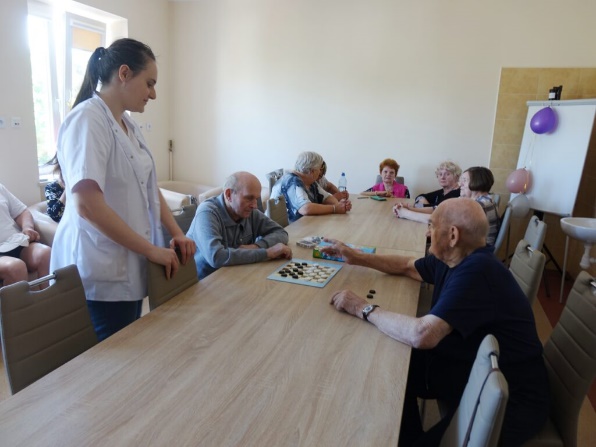 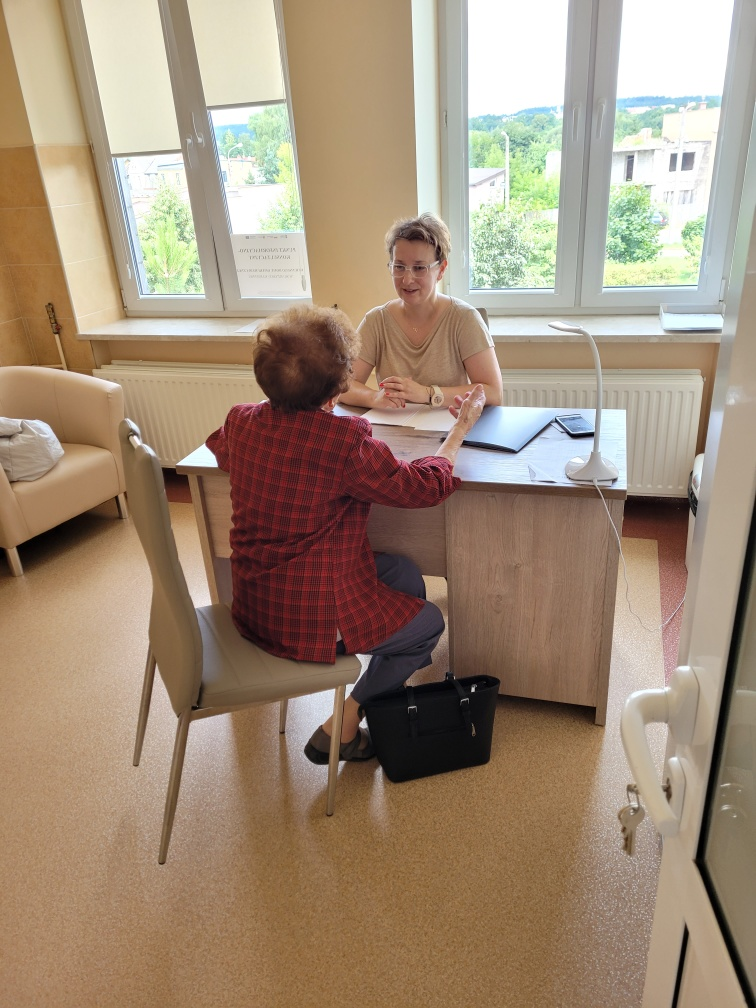 Projekt „Utworzenie Dziennego Domu Opieki Medycznej w Skarżysku- Kamiennej”realizowany przez Samodzielny Publiczny Zakład Opieki Zdrowotnej „Przychodnie Miejskie”
jest współfinansowany przez Unię Europejską w ramach Europejskiego Funduszu Społecznego 
Regionalny Program Operacyjny Województwa Świętokrzyskiego na lata 2014-2020
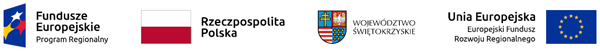 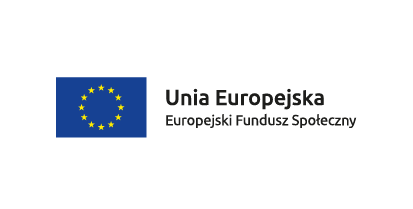 REALIZUJEMY KOMPLEKSOWE WSPARCIE MEDYCZNE I SPOŁECZNE

 




opiekę lekarska i pielęgniarską …
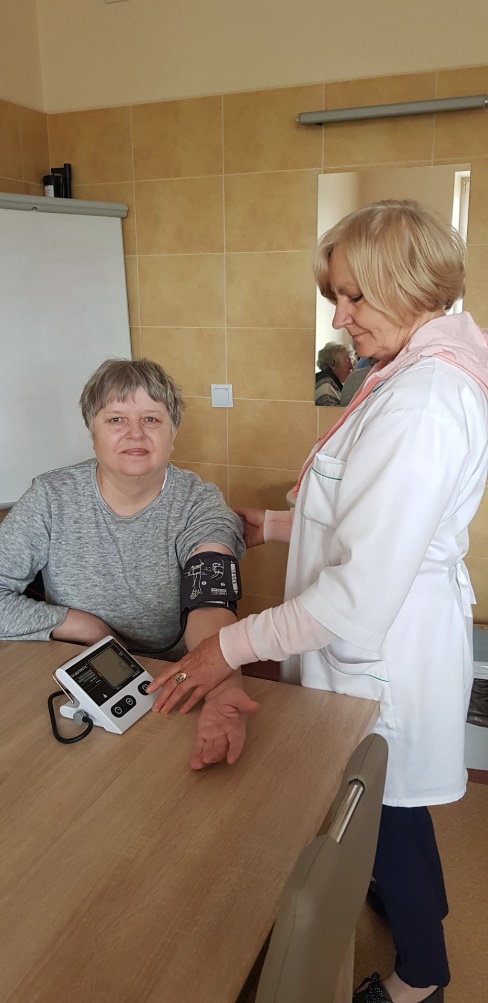 Projekt „Utworzenie Dziennego Domu Opieki Medycznej w Skarżysku- Kamiennej”realizowany przez Samodzielny Publiczny Zakład Opieki Zdrowotnej „Przychodnie Miejskie”
jest współfinansowany przez Unię Europejską w ramach Europejskiego Funduszu Społecznego 
Regionalny Program Operacyjny Województwa Świętokrzyskiego na lata 2014-2020
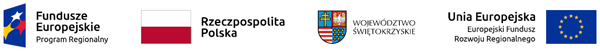 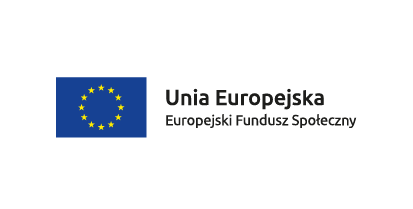 REALIZUJEMY KOMPLEKSOWE WSPARCIE MEDYCZNE I SPOŁECZNE

W ramach zajęć systematycznie udzielane są świadczenia medyczne i fizjoterapeutyczne, mające na celu  
poprawę stanu zdrowia i samodzielności życiowej.
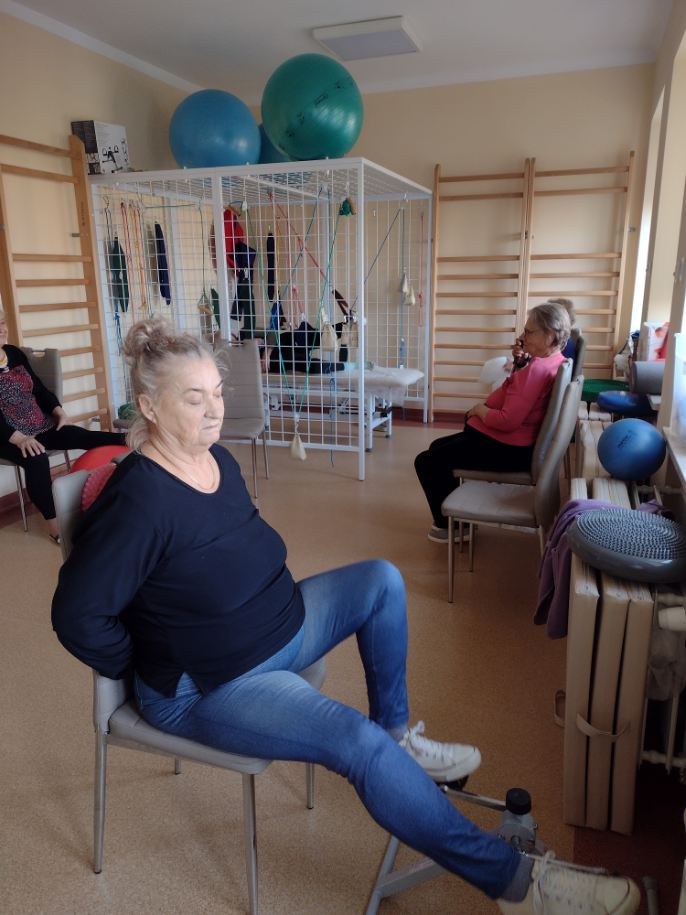 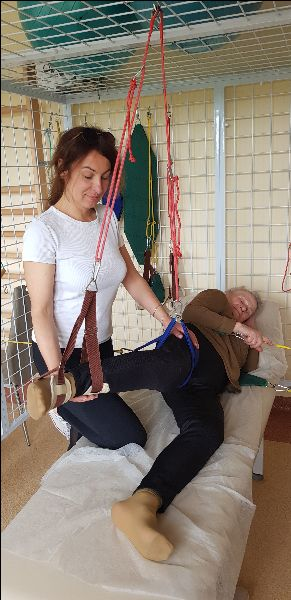 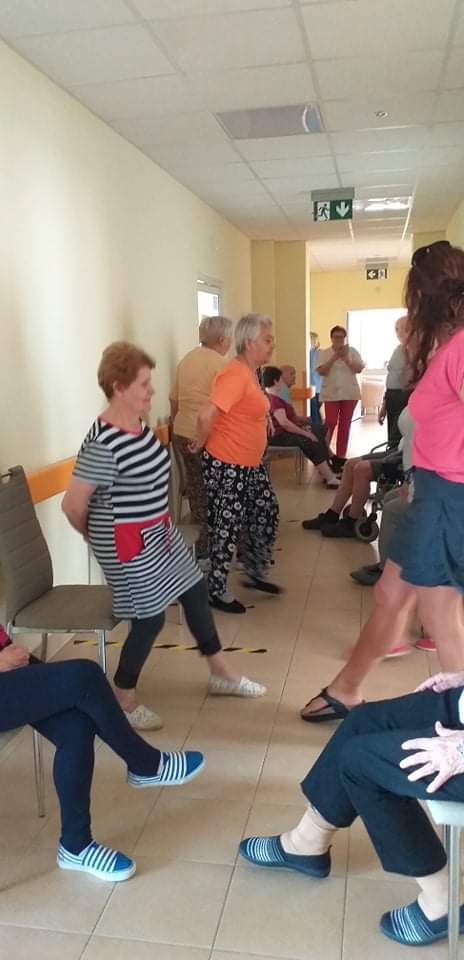 Projekt „Utworzenie Dziennego Domu Opieki Medycznej w Skarżysku- Kamiennej”realizowany przez Samodzielny Publiczny Zakład Opieki Zdrowotnej „Przychodnie Miejskie”
jest współfinansowany przez Unię Europejską w ramach Europejskiego Funduszu Społecznego 
Regionalny Program Operacyjny Województwa Świętokrzyskiego na lata 2014-2020
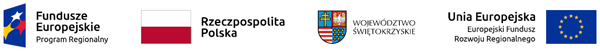 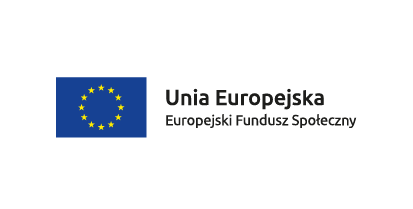 REALIZUJEMY KOMPLEKSOWE WSPARCIE MEDYCZNE I SPOŁECZNE
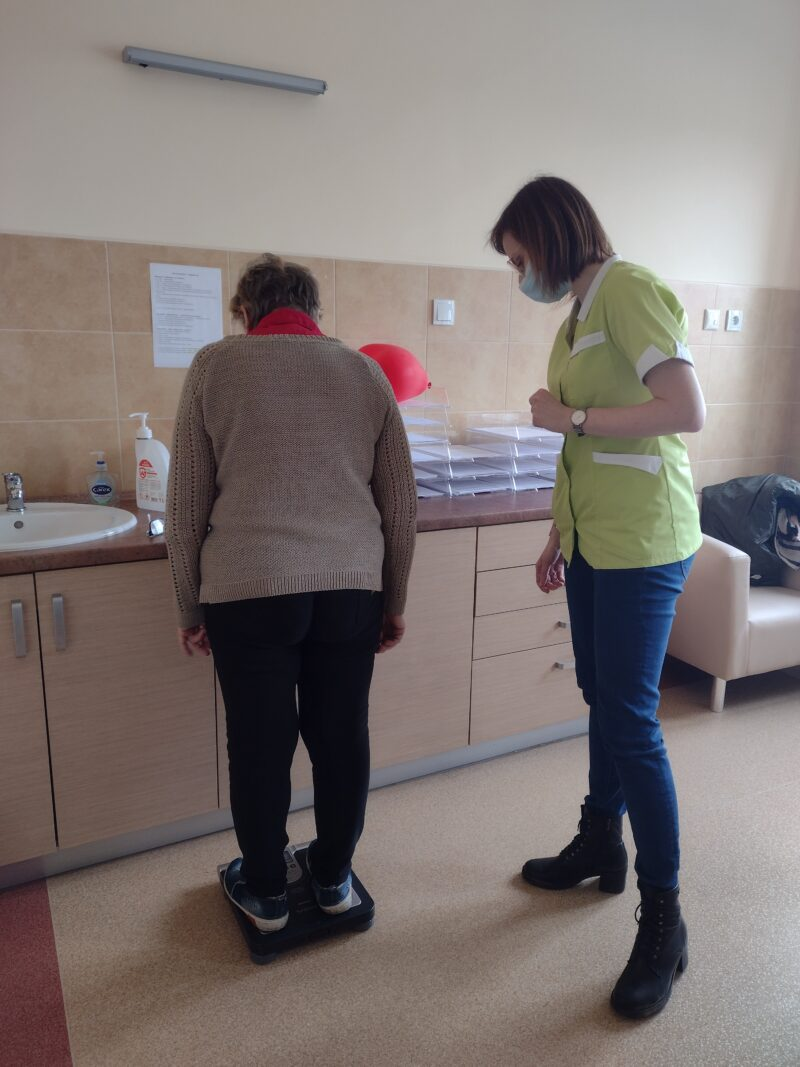 Dietetyk udziela porad w zakresie żywienia, opracowuje indywidualną dietę dla pacjentów w oparciu o zalecenia lekarza.
Projekt „Utworzenie Dziennego Domu Opieki Medycznej w Skarżysku- Kamiennej”realizowany przez Samodzielny Publiczny Zakład Opieki Zdrowotnej „Przychodnie Miejskie”
jest współfinansowany przez Unię Europejską w ramach Europejskiego Funduszu Społecznego 
Regionalny Program Operacyjny Województwa Świętokrzyskiego na lata 2014-2020
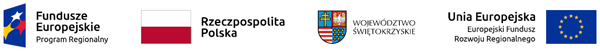 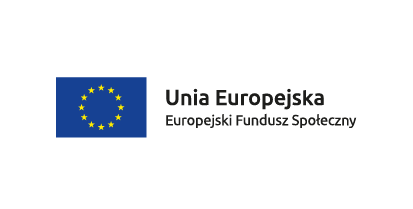 REALIZUJEMY KOMPLEKSOWE WSPARCIE MEDYCZNE I SPOŁECZNE
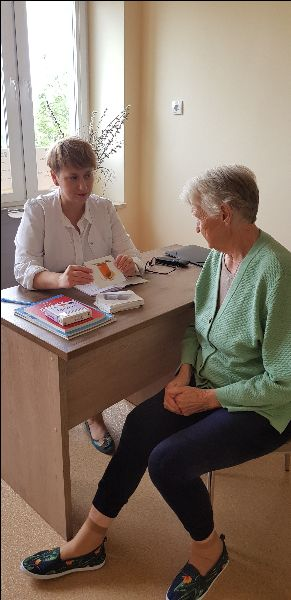 Logopeda prowadzi terapię logopedyczną, której celem jest odbudowanie utraconych funkcji oraz pomoc w usprawnieniu kompetencji językowej i komunikacyjnej 
z otoczeniem.
Projekt „Utworzenie Dziennego Domu Opieki Medycznej w Skarżysku- Kamiennej”realizowany przez Samodzielny Publiczny Zakład Opieki Zdrowotnej „Przychodnie Miejskie”
jest współfinansowany przez Unię Europejską w ramach Europejskiego Funduszu Społecznego 
Regionalny Program Operacyjny Województwa Świętokrzyskiego na lata 2014-2020
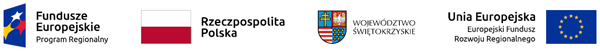 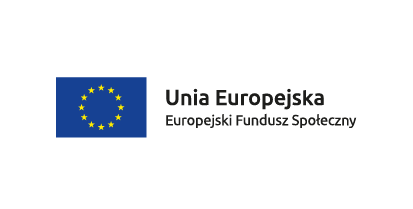 REALIZUJEMY KOMPLEKSOWE WSPARCIE MEDYCZNE I SPOŁECZNE
Ponadto pacjenci i pacjentki biorą udział w warsztatach i wsparciu indywidualnym prowadzonym przez psychologa, podczas których prowadzona jest stymulacja procesów poznawczych, trening umiejętności życiowych z elementami zajęć integracyjnych oraz terapeutycznych, a w razie potrzeby- indywidualne poradnictwo i wsparcie.
Projekt „Utworzenie Dziennego Domu Opieki Medycznej w Skarżysku- Kamiennej”realizowany przez Samodzielny Publiczny Zakład Opieki Zdrowotnej „Przychodnie Miejskie”
jest współfinansowany przez Unię Europejską w ramach Europejskiego Funduszu Społecznego 
Regionalny Program Operacyjny Województwa Świętokrzyskiego na lata 2014-2020
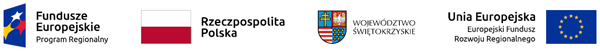 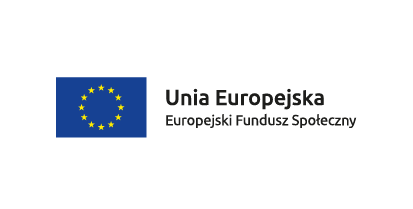 REALIZUJEMY KOMPLEKSOWE WSPARCIE MEDYCZNE I SPOŁECZNE
Atrakcyjną formą są również zajęcia w ramach terapii zajęciowej, będące okazją nie tylko do stymulacji procesów poznawczych, ale również do zagospodarowania czasu wolnego pomiędzy udzielanymi świadczeniami zdrowotnymi. To także doskonały moment na nawiązywanie współpracy i czas, kiedy wywiązują się ciekawe rozmowy…
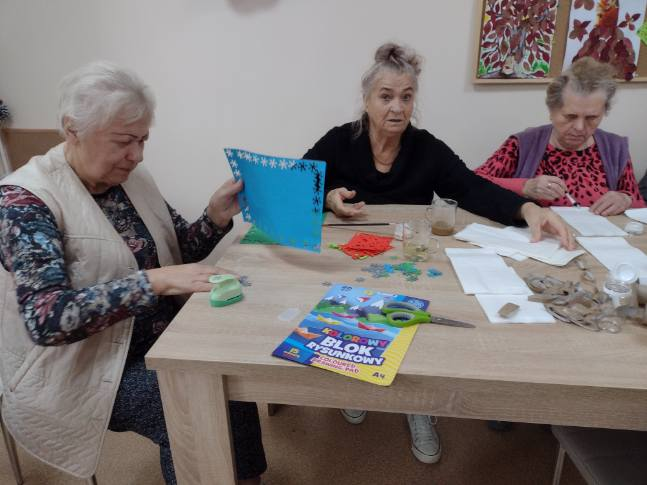 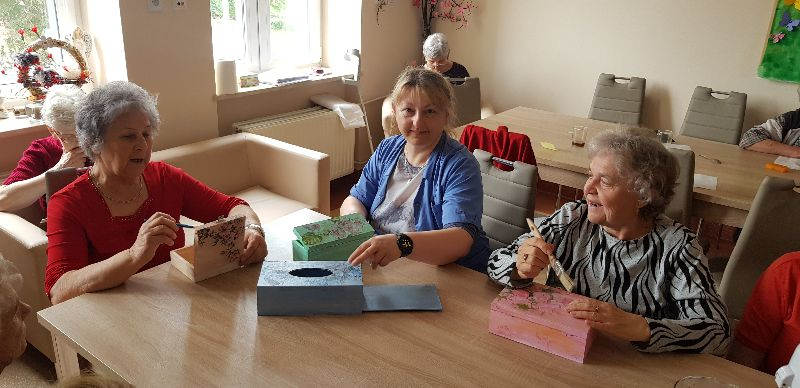 Projekt „Utworzenie Dziennego Domu Opieki Medycznej w Skarżysku- Kamiennej”realizowany przez Samodzielny Publiczny Zakład Opieki Zdrowotnej „Przychodnie Miejskie”
jest współfinansowany przez Unię Europejską w ramach Europejskiego Funduszu Społecznego 
Regionalny Program Operacyjny Województwa Świętokrzyskiego na lata 2014-2020
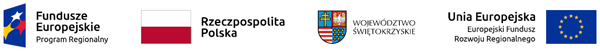 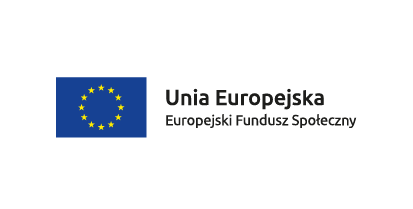 REALIZUJEMY KOMPLEKSOWE WSPARCIE MEDYCZNE I SPOŁECZNE
Dbamy też o to, by czas spędzony w Dziennym Domu Opieki Medycznej był również okazją do wartościowego spędzania czasu wolnego w przyjaznej, bezpiecznej atmosferze- miejscem zawiązywania się znajomości i przyjaźni, a także integracji ze środowiskiem lokalnym.
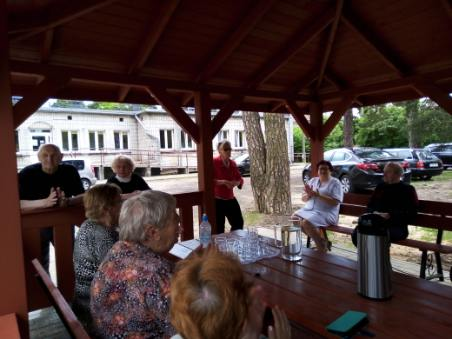 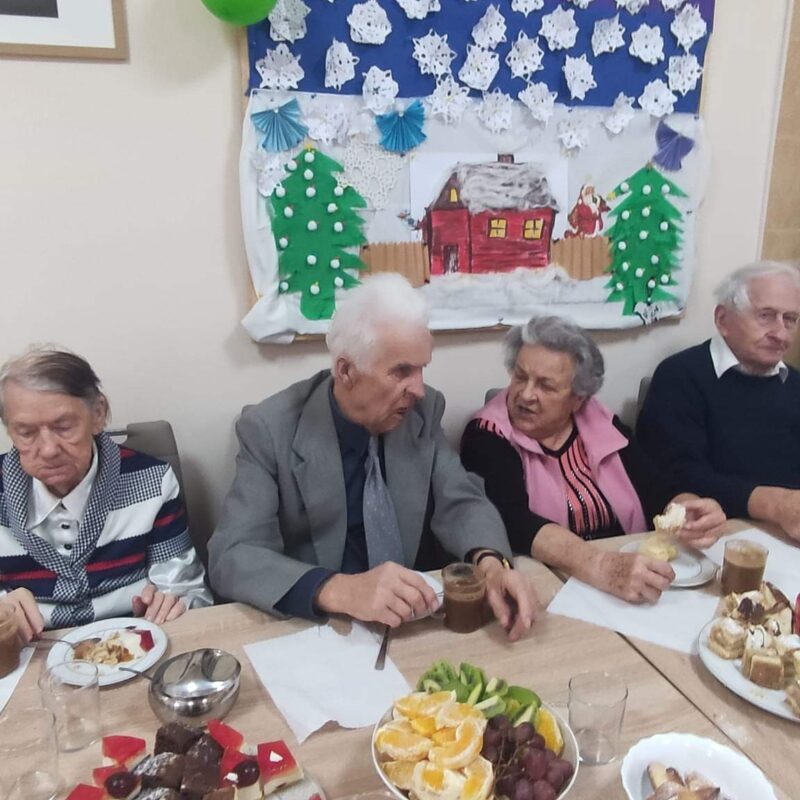 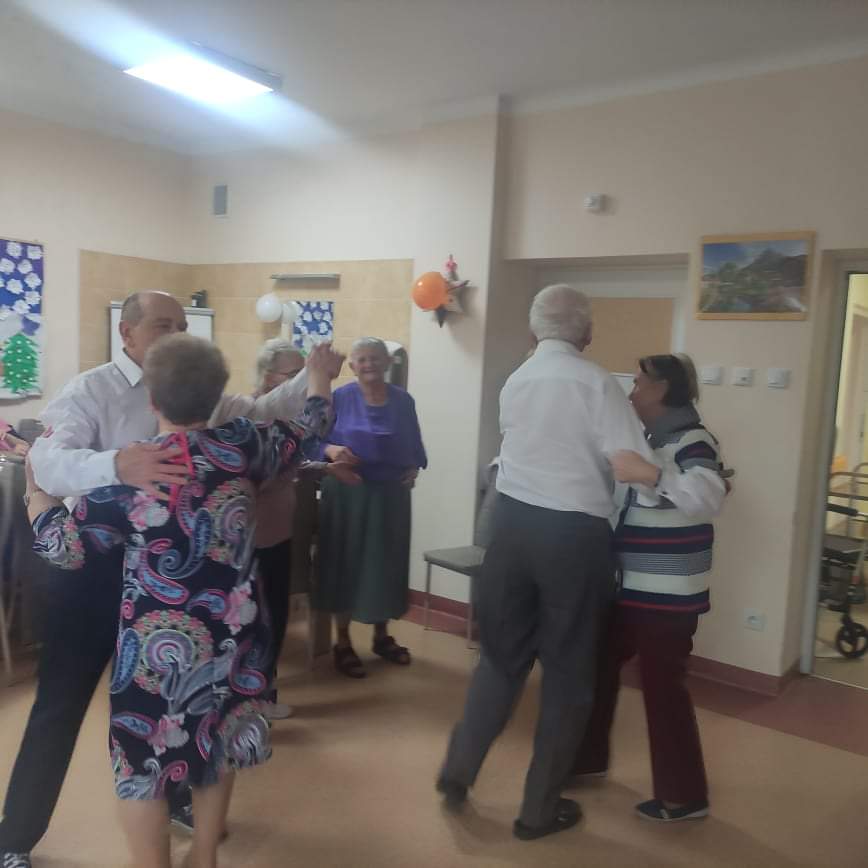 Projekt „Utworzenie Dziennego Domu Opieki Medycznej w Skarżysku- Kamiennej”realizowany przez Samodzielny Publiczny Zakład Opieki Zdrowotnej „Przychodnie Miejskie”
jest współfinansowany przez Unię Europejską w ramach Europejskiego Funduszu Społecznego 
Regionalny Program Operacyjny Województwa Świętokrzyskiego na lata 2014-2020
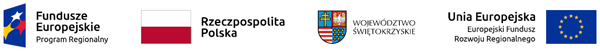 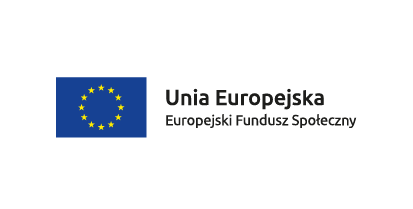 REALIZUJEMY KOMPLEKSOWE WSPARCIE MEDYCZNE I SPOŁECZNE
Nasi podopieczni biorą udział w wycieczkach, które są okazją do wspólnego biesiadowania a przy okazji ćwiczeń rehabilitacyjnych w terenie.
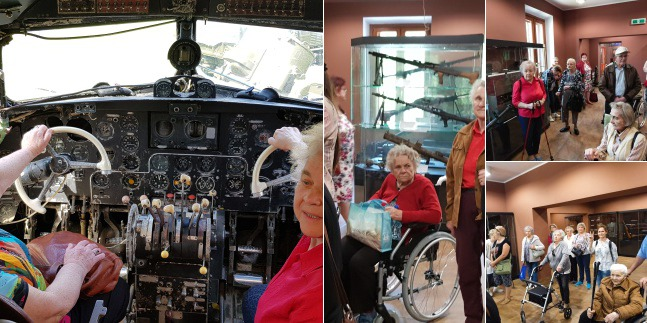 Projekt „Utworzenie Dziennego Domu Opieki Medycznej w Skarżysku- Kamiennej”realizowany przez Samodzielny Publiczny Zakład Opieki Zdrowotnej „Przychodnie Miejskie”
jest współfinansowany przez Unię Europejską w ramach Europejskiego Funduszu Społecznego 
Regionalny Program Operacyjny Województwa Świętokrzyskiego na lata 2014-2020
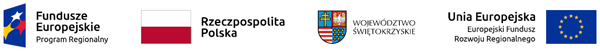 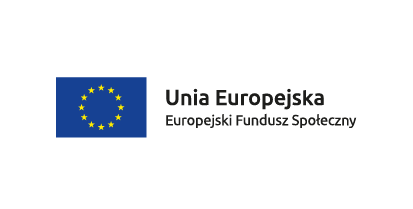 REALIZUJEMY KOMPLEKSOWE WSPARCIE MEDYCZNE I SPOŁECZNE
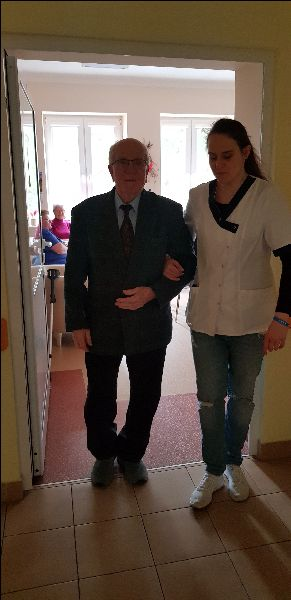 Nieustannie nad bezpieczeństwem naszych pacjentów czuwają opiekunowie medyczni…
Projekt „Utworzenie Dziennego Domu Opieki Medycznej w Skarżysku- Kamiennej”realizowany przez Samodzielny Publiczny Zakład Opieki Zdrowotnej „Przychodnie Miejskie”
jest współfinansowany przez Unię Europejską w ramach Europejskiego Funduszu Społecznego 
Regionalny Program Operacyjny Województwa Świętokrzyskiego na lata 2014-2020
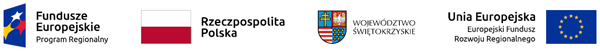 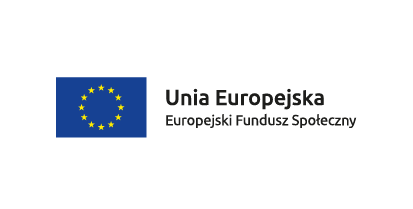 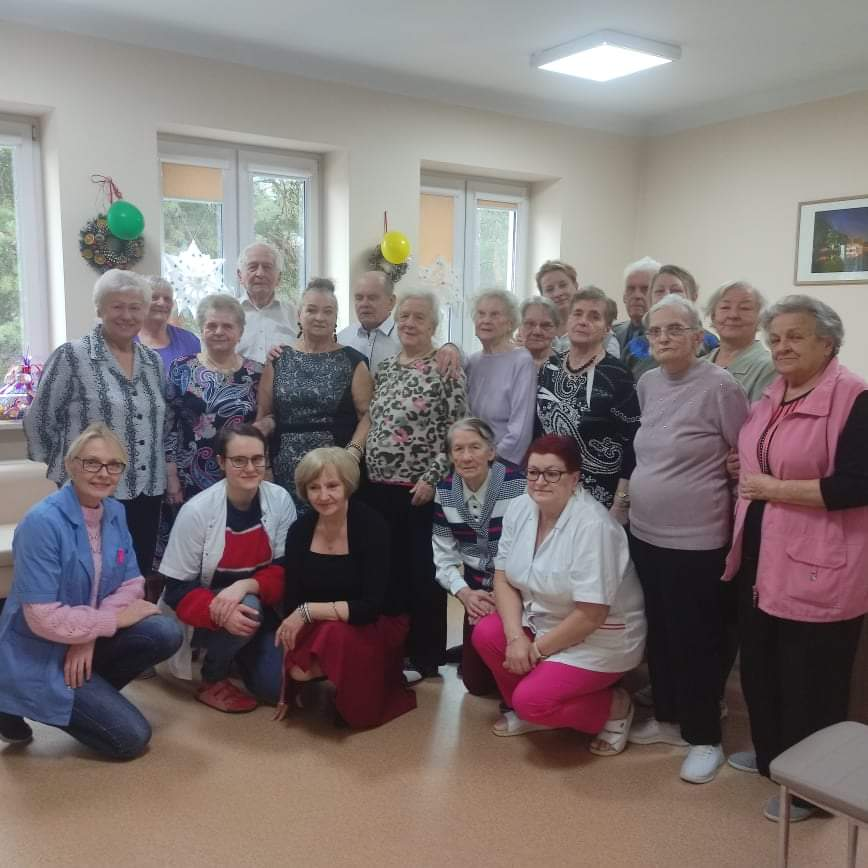 Od maja 2021r. już 60 pacjentów i pacjentek rozpoczęło realizację Indywidualnego Programu Wsparcia będącego swoistym planem pracy terapeutycznej w oparciu o diagnozę stanu zdrowia, potrzeb i możliwości psychofizycznych uczestnika.
Projekt „Utworzenie Dziennego Domu Opieki Medycznej w Skarżysku- Kamiennej”realizowany przez Samodzielny Publiczny Zakład Opieki Zdrowotnej „Przychodnie Miejskie”
jest współfinansowany przez Unię Europejską w ramach Europejskiego Funduszu Społecznego 
Regionalny Program Operacyjny Województwa Świętokrzyskiego na lata 2014-2020
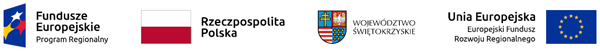 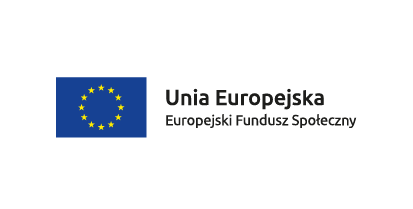 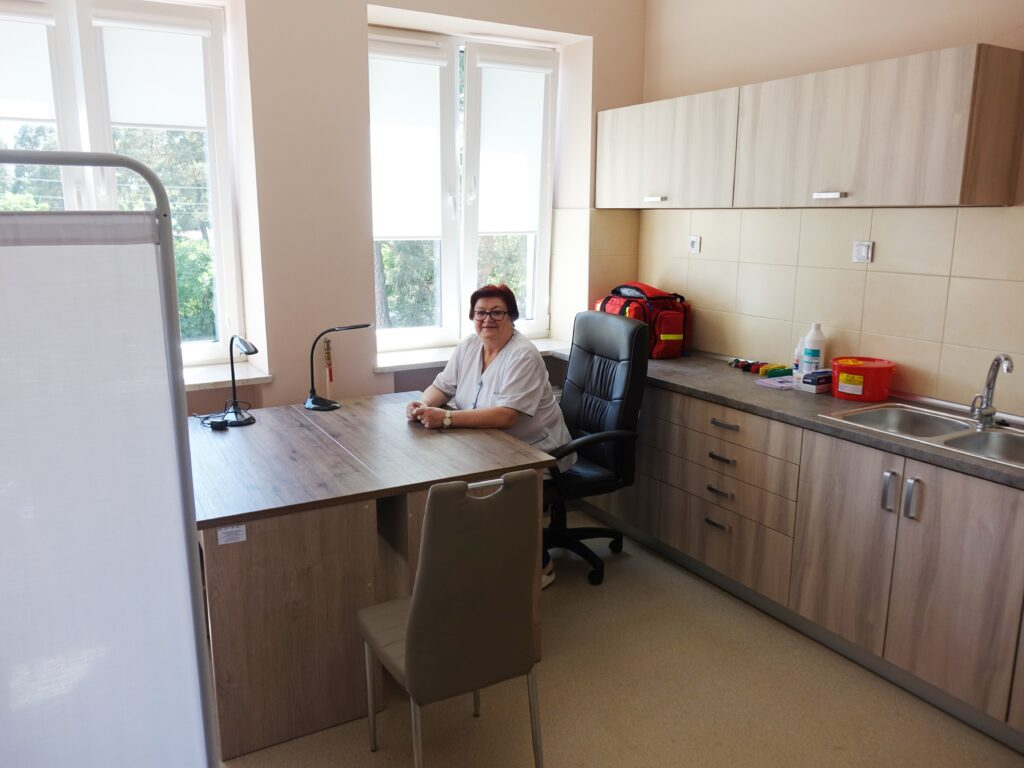 Od maja 2021r. także
23 osoby z otoczenia pacjentów otrzymało wsparcie w postaci warsztatów oraz specjalistycznego poradnictwa indywidulanego.
Projekt „Utworzenie Dziennego Domu Opieki Medycznej w Skarżysku- Kamiennej”realizowany przez Samodzielny Publiczny Zakład Opieki Zdrowotnej „Przychodnie Miejskie”
jest współfinansowany przez Unię Europejską w ramach Europejskiego Funduszu Społecznego 
Regionalny Program Operacyjny Województwa Świętokrzyskiego na lata 2014-2020
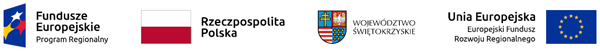 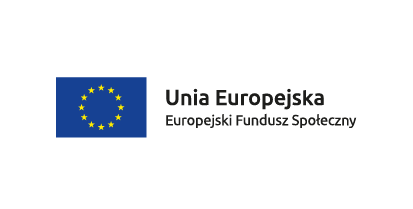 NIE UDAŁOBY SIĘ TO BEZ OGROMNEGO ZAANGAŻOWANIA CAŁEGO PERSONELU DDOM, SPECJALISTÓW PROWADZĄCYCH ZAJĘCIA 
ALE I PACJENTÓW I ICH RODZIN

BARDZO WAM WSZYSTKIM DZIĘKUJEMY !
Projekt „Utworzenie Dziennego Domu Opieki Medycznej w Skarżysku- Kamiennej”realizowany przez Samodzielny Publiczny Zakład Opieki Zdrowotnej „Przychodnie Miejskie”
jest współfinansowany przez Unię Europejską w ramach Europejskiego Funduszu Społecznego 
Regionalny Program Operacyjny Województwa Świętokrzyskiego na lata 2014-2020
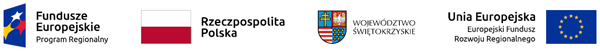 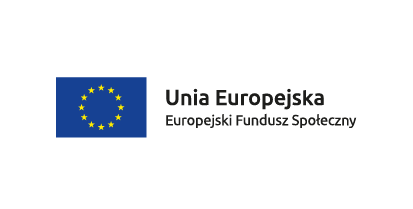 Przypomnijmy założenia projektu…
Projekt „Utworzenie Dziennego Domu Opieki Medycznej w Skarżysku- Kamiennej”realizowany przez Samodzielny Publiczny Zakład Opieki Zdrowotnej „Przychodnie Miejskie”
jest współfinansowany przez Unię Europejską w ramach Europejskiego Funduszu Społecznego 
Regionalny Program Operacyjny Województwa Świętokrzyskiego na lata 2014-2020
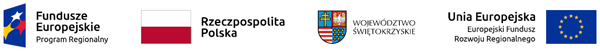 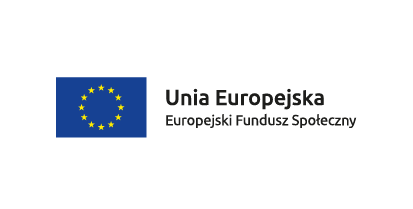 Samodzielny Publiczny Zakład Opieki Zdrowotnej „Przychodnie Miejskie”
OD DNIA 1 WRZEŚNIA 2020R. 
ROZPOCZĄŁ REALIZACJĘ PROJEKTU 

„UTWORZENIE DZIENNEGO DOMU OPIEKI MEDYCZNEJ W SKARŻYSKU- KAMIENNEJ” 

WSPÓŁFINANSOWANEGO PRZEZ UNIĘ EUROPEJSKĄ W RAMACH EUROPEJSKIEGO FUNDUSZU SPOŁECZNEGO 
REGIONALNY PROGRAM OPERACYJNY 
WOJEWÓDZTWA ŚWIĘTOKRZYSKIEGO 
NA LATA 2014-2020 

PODDZIAŁANIE 9.2.1 
ROZWÓJ WYSOKIEJ JAKOŚCI USŁUG SPOŁECZNYCH
Projekt „Utworzenie Dziennego Domu Opieki Medycznej w Skarżysku- Kamiennej”realizowany przez Samodzielny Publiczny Zakład Opieki Zdrowotnej „Przychodnie Miejskie”
jest współfinansowany przez Unię Europejską w ramach Europejskiego Funduszu Społecznego 
Regionalny Program Operacyjny Województwa Świętokrzyskiego na lata 2014-2020
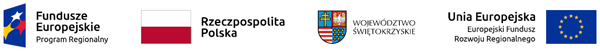 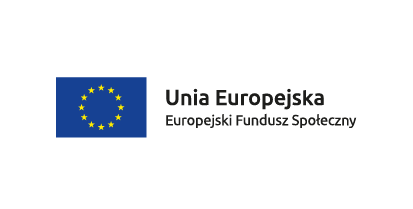 ZAKŁADANYM CELEM PROJEKTU JEST
 realizacja wsparcia w zakresie usług świadczonych
 na rzecz 100 osób (62K i 38M) 
potrzebujących wsparcia w codziennym funkcjonowaniu
oraz ich rodzin/opiekunów min.50 osób (36K,14M) 
z terenu powiatu skarżyskiego.


Projekt 
„Utworzenie Dziennego Domu Opieki Medycznej 
w Skarżysku- Kamiennej” realizowany w terminie 1 stycznia- 31 grudnia 2020r.
Projekt „Utworzenie Dziennego Domu Opieki Medycznej w Skarżysku- Kamiennej”realizowany przez Samodzielny Publiczny Zakład Opieki Zdrowotnej „Przychodnie Miejskie”
jest współfinansowany przez Unię Europejską w ramach Europejskiego Funduszu Społecznego 
Regionalny Program Operacyjny Województwa Świętokrzyskiego na lata 2014-2020
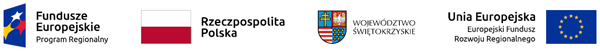 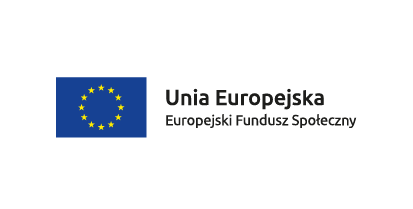 Projekt „Utworzenie Dziennego Domu Opieki Medycznej w Skarżysku- Kamiennej”realizowany przez Samodzielny Publiczny Zakład Opieki Zdrowotnej „Przychodnie Miejskie”
jest współfinansowany przez Unię Europejską w ramach Europejskiego Funduszu Społecznego 
Regionalny Program Operacyjny Województwa Świętokrzyskiego na lata 2014-2020
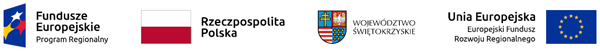 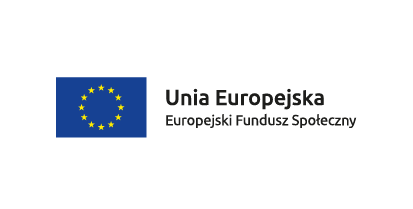 Czym jest Dzienny Dom Opieki Medycznej (DDOM)?

To forma kompleksowej opieki i rehabilitacji skierowanej do osób wymagających wsparcia w codziennym funkcjonowaniu. Zapewniamy opiekę medyczną w warunkach zbliżonych do domowych.
Projekt „Utworzenie Dziennego Domu Opieki Medycznej w Skarżysku- Kamiennej”realizowany przez Samodzielny Publiczny Zakład Opieki Zdrowotnej „Przychodnie Miejskie”
jest współfinansowany przez Unię Europejską w ramach Europejskiego Funduszu Społecznego 
Regionalny Program Operacyjny Województwa Świętokrzyskiego na lata 2014-2020
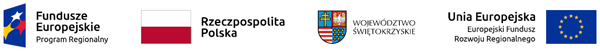 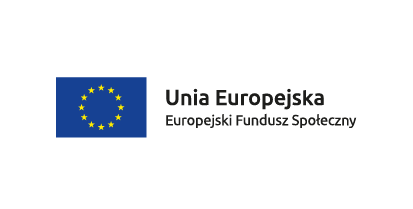 Kogo możemy objąć wsparciem?

DDOM stworzony został z myślą o pacjentach wymagających, ze względu na stan zdrowia, świadczeń pielęgnacyjnych, opiekuńczych i rehabilitacyjnych oraz kontynuacji leczenia, 
a niewymagających hospitalizacji w oddziale szpitalnym, którzy w ocenie skalą poziomu samodzielności (skala Barthel) otrzymali 40-65 punktów.
Projekt „Utworzenie Dziennego Domu Opieki Medycznej w Skarżysku- Kamiennej”realizowany przez Samodzielny Publiczny Zakład Opieki Zdrowotnej „Przychodnie Miejskie”
jest współfinansowany przez Unię Europejską w ramach Europejskiego Funduszu Społecznego 
Regionalny Program Operacyjny Województwa Świętokrzyskiego na lata 2014-2020
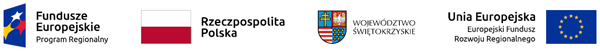 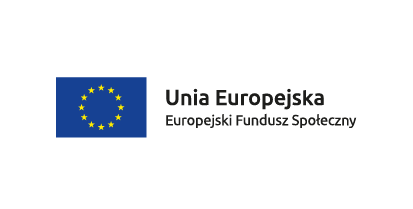 Jak długo trwa pobyt w DDOM?
Czas trwania pobytu ustalany jest indywidualnie przez zespół terapeutyczny. 
Nie może być krótszy niż 30 dni roboczych i dłuższy niż 120 dni roboczych.
Projekt „Utworzenie Dziennego Domu Opieki Medycznej w Skarżysku- Kamiennej”realizowany przez Samodzielny Publiczny Zakład Opieki Zdrowotnej „Przychodnie Miejskie”
jest współfinansowany przez Unię Europejską w ramach Europejskiego Funduszu Społecznego 
Regionalny Program Operacyjny Województwa Świętokrzyskiego na lata 2014-2020
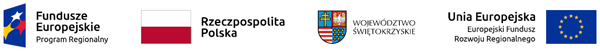 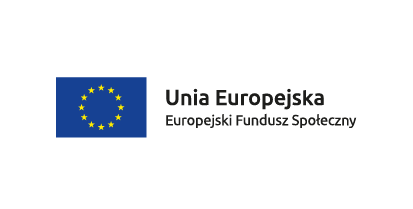 Jakiego rodzaju wsparcie oferuje DDOM?

Do podstawowych kategorii świadczeń należą: 
opieka pielęgniarska, w tym edukacja pacjenta dotycząca samoopieki i samopielęgnacji; 
 doradztwo w doborze odpowiednich wyrobów medycznych;
usprawnianie ruchowe; 
stymulacja procesów poznawczych; 
terapia zajęciowa; 
przygotowanie rodziny/ opiekunów pacjenta do kontynuacji opieki.
Projekt „Utworzenie Dziennego Domu Opieki Medycznej w Skarżysku- Kamiennej”realizowany przez Samodzielny Publiczny Zakład Opieki Zdrowotnej „Przychodnie Miejskie”
jest współfinansowany przez Unię Europejską w ramach Europejskiego Funduszu Społecznego 
Regionalny Program Operacyjny Województwa Świętokrzyskiego na lata 2014-2020
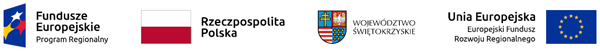 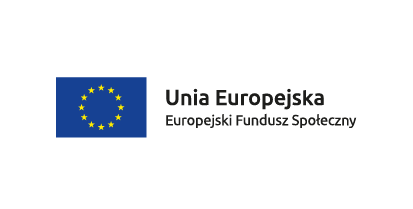 Jakiego rodzaju wsparcie oferuje DDOM?- cd.

w razie pilnej potrzeby i w zależności od wskazania medycznego zapewniamy niezbędne badania diagnostyczne oraz specjalistyczne konsultacje lekarskie.
Projekt „Utworzenie Dziennego Domu Opieki Medycznej w Skarżysku- Kamiennej”realizowany przez Samodzielny Publiczny Zakład Opieki Zdrowotnej „Przychodnie Miejskie”
jest współfinansowany przez Unię Europejską w ramach Europejskiego Funduszu Społecznego 
Regionalny Program Operacyjny Województwa Świętokrzyskiego na lata 2014-2020
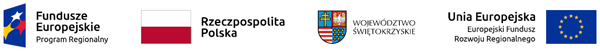 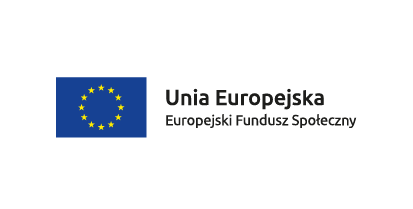 W CHWILI OBECNEJ POBYT W DZIENNYM DOMU OPIEKI MEDYCZNEJ-
korzystanie ze świadczeń zdrowotnych oraz innych świadczonych w DDOM usług (wyżywienie, transport) 
JEST BEZPŁATNY
całkowity koszt uczestnictwa dla pacjentów i osób z ich otoczenia pokrywany jest ze środków projektu „Utworzenie Dziennego Domu Opieki Medycznej w Skarżysku- Kamiennej”współfinansowanego przez Unię Europejską w ramach Europejskiego Funduszu Społecznego Regionalny Program Operacyjny Województwa Świętokrzyskiego na lata 2014-2020
Projekt „Utworzenie Dziennego Domu Opieki Medycznej w Skarżysku- Kamiennej”realizowany przez Samodzielny Publiczny Zakład Opieki Zdrowotnej „Przychodnie Miejskie”
jest współfinansowany przez Unię Europejską w ramach Europejskiego Funduszu Społecznego 
Regionalny Program Operacyjny Województwa Świętokrzyskiego na lata 2014-2020
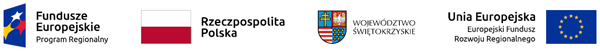 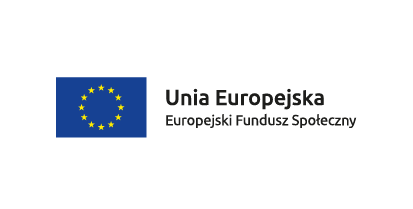 W RAMACH PROJEKTU ZREALIZOWANE ZOSTAŁY NASTĘPUJĄCE DZIAŁANIA:
Projekt „Utworzenie Dziennego Domu Opieki Medycznej w Skarżysku- Kamiennej”realizowany przez Samodzielny Publiczny Zakład Opieki Zdrowotnej „Przychodnie Miejskie”
jest współfinansowany przez Unię Europejską w ramach Europejskiego Funduszu Społecznego 
Regionalny Program Operacyjny Województwa Świętokrzyskiego na lata 2014-2020
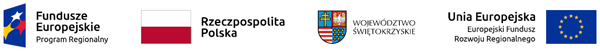 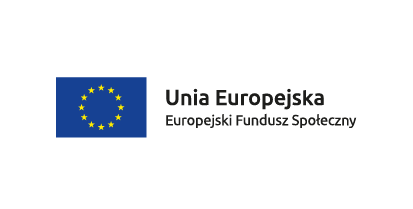 PRÓBA NAWIĄZANIA LOKALNEJ WSPÓŁPRACY 
między instytucjami/organizacjami, środowiskami osób zależnych tak, by w efekcie doprowadzić do
 STWORZENIA LOKALNYCH STANDARDÓW OPIEKI NAD OSOBĄ ZALEŻNĄ. 
Planowane jest opracowanie i wydanie informatora dla pacjentów/tek i ich opiekunów.
Projekt „Utworzenie Dziennego Domu Opieki Medycznej w Skarżysku- Kamiennej”realizowany przez Samodzielny Publiczny Zakład Opieki Zdrowotnej „Przychodnie Miejskie”
jest współfinansowany przez Unię Europejską w ramach Europejskiego Funduszu Społecznego 
Regionalny Program Operacyjny Województwa Świętokrzyskiego na lata 2014-2020
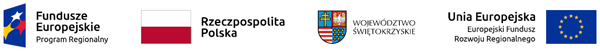 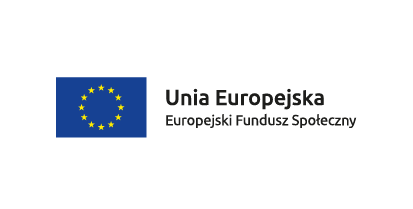 BEZ PAŃSTWA 
TO SIĘ PO PROSTU NIE MOŻE UDAĆ 
Prosimy zatem o współpracę.
Tylko połączenie naszych wspólnych sił, potencjałów, możliwości sprawi, że wspólnie  
stworzymy kompendium wiedzy "know how", 
napisane przystępnym językiem,
 mogących wesprzeć mieszkańców naszego powiatu
w trudzie opieki nad osobą zależną, 
a samej osobie zależnej dać szanse na utrzymanie 
możliwie jak najwyższej jakości życia i zdrowia.
Projekt „Utworzenie Dziennego Domu Opieki Medycznej w Skarżysku- Kamiennej”realizowany przez Samodzielny Publiczny Zakład Opieki Zdrowotnej „Przychodnie Miejskie”
jest współfinansowany przez Unię Europejską w ramach Europejskiego Funduszu Społecznego 
Regionalny Program Operacyjny Województwa Świętokrzyskiego na lata 2014-2020
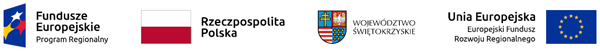 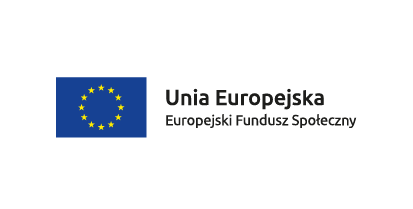 PRZYPOMINAMY, ŻE W DALSZYM CIĄGU 
PROWADZONA JEST REKRUTACJA DO PROJEKTU. 

Wszystkie osoby zainteresowane udziałem zapraszamy do kontaktu. 

Szczegółowe informacje dostępne są:

– na stronie www.przychodnie.skarzysko.med.pl

– w punkcie informacyjno- konsultacyjnym DDOM:
Skarżysko- Kamienna, ul. Legionów 104; 
tel: 515 991 506

– w biurze projektu: 
Samodzielny Publiczny Zakład Opieki Zdrowotnej “Przychodnie Miejskie”, Skarżysko- Kamienna, ul. Apteczna 7
Projekt „Utworzenie Dziennego Domu Opieki Medycznej w Skarżysku- Kamiennej”realizowany przez Samodzielny Publiczny Zakład Opieki Zdrowotnej „Przychodnie Miejskie”
jest współfinansowany przez Unię Europejską w ramach Europejskiego Funduszu Społecznego 
Regionalny Program Operacyjny Województwa Świętokrzyskiego na lata 2014-2020